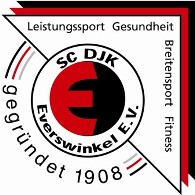 Mitgliederversammlung SC DJK Everswinkel e.V.
19. März 2021 19.30 Uhr
Festhalle und Zoom
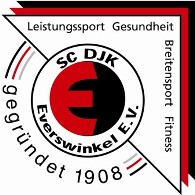 Begrüßung durch Vorsitzenden Martin Steinbach
Protokoll der Mitgliederversammlung 2020
Geschäftsbericht über das Jahr 2020durch den Vorsitzenden Martin Steinbach
Bericht des Schatzmeisters Dieter Rengers
Bericht der Kassenprüfer Ulrike Walter / Axel Korn
Entlastung des Vorstandes
Vorstandswahlen a.	Geschäftsführer/in (nicht besetzt)b.	Stellvertr. Vorsitzende/r (Markus Schöfbeck)c.	Sportwart/in Wettkampf (Stefan Dieckmann)d.	Marketingleiter/in (Verena Kortmann)e.	Beisitzer/in (André Henning)f.	Beisitzer/in (Christian Maas)
Wahl Kassenprüfer/in
Anträge
- Wahl von Josef Riesenbeck zum Ehrenvorsitzenden- Einmalige Reduzierung des Grundbeitrags im 2. Quartal- Information zum Tausch der Flächen
Ehrungen
SC DJK-Ausblick auf das Jahr 2021
Informationen und Diskussion
Tagesordnung
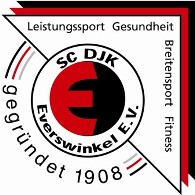 Begrüßung durch den Vorsitzenden Martin Steinbach
Begrüßung der Ehrengäste
Gedenken der Toten
Wahl eines Protokollführers
Wahl einer Stimmprüfungskommission
Feststellung der Beschlussfähigkeit
Tagesordnung und Reihenfolge
Begrüßung durch Vorsitzenden Martin Steinbach
Protokoll der Mitgliederversammlung 2020
Geschäftsbericht über das Jahr 2020durch den Vorsitzenden Martin Steinbach
Bericht des Schatzmeisters Dieter Rengers
Bericht der Kassenprüfer Ulrike Walter / Axel Korn
Entlastung des Vorstandes
Vorstandswahlen a.	 Geschäftsführer/in (nicht besetzt)b. Stellvertr. Vorsitzende/r (Markus Schöfbeck)c.	 Sportwart/in Wettkampf (Stefan Dieckmann)d. Marketingleiter/in (Verena Kortmann)e. Beisitzer/in(André Henning)f.	 Beisitzer/in (Christian Maas)
Wahl Kassenprüfer/in
Anträge
	- Wahl von Josef Riesenbeck zum Ehrenvorsitzenden	- Einmalige Reduzierung des Grundbeitrags im 2. Quartal	- Information zum Tausch der Flächen
Ehrungen
SC DJK-Ausblick auf das Jahr 2021
Informationen und Diskussion
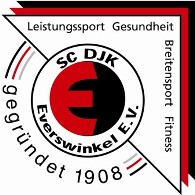 Protokoll der Mitgliederversammlung 2020
Begrüßung durch Vorsitzenden Martin Steinbach
Protokoll der Mitgliederversammlung 2020
Geschäftsbericht über das Jahr 2020durch den Vorsitzenden Martin Steinbach
Bericht des Schatzmeisters Dieter Rengers
Bericht der Kassenprüfer Ulrike Walter / Axel Korn
Entlastung des Vorstandes
Vorstandswahlen a.	 Geschäftsführer/in (nicht besetzt)b. Stellvertr. Vorsitzende/r (Markus Schöfbeck)c.	 Sportwart/in Wettkampf (Stefan Dieckmann)d. Marketingleiter/in (Verena Kortmann)e. Beisitzer/in (André Henning)f.	 Beisitzer/in (Christian Maas)
Wahl Kassenprüfer/in
Anträge- Wahl von Josef Riesenbeck zum Ehrenvorsitzenden- Einmalige Reduzierung des Grundbeitrags im 2. Quartal- Information zum Tausch der Flächen
Ehrungen
SC DJK-Ausblick auf das Jahr 2021
Informationen und Diskussion
Das Protokoll und alle zugehörigen Anhänge waren seit Mitte April (Neustart der Homepage) im Downloadbereich unserer Homepage www.scdjk.de zu finden.
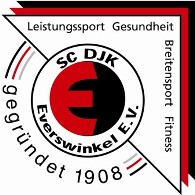 Geschäftsbericht über das Jahr 2020
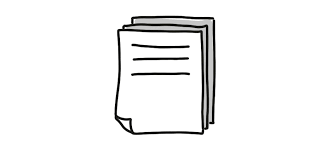 Begrüßung durch Vorsitzenden Martin Steinbach
Protokoll der Mitgliederversammlung 2020
Geschäftsbericht über das Jahr 2020durch den Vorsitzenden Martin Steinbach
Bericht des Schatzmeisters Dieter Rengers
Bericht der Kassenprüfer Ulrike Walter / Axel Korn
Entlastung des Vorstandes
Vorstandswahlen a.	 Geschäftsführer/in (nicht besetzt)b. Stellvertr. Vorsitzende/r (Markus Schöfbeck)c.	 Sportwart/in Wettkampf (Stefan Dieckmann)d. Marketingleiter/in (Verena Kortmann)e. Beisitzer/in (André Henning)f.	 Beisitzer/in (Christian Maas)
Wahl Kassenprüfer/in
Anträge	- Wahl von Josef Riesenbeck zum Ehrenvorsitzenden	- Einmalige Reduzierung des Grundbeitrags im 2. Quartal	- Information zum Tausch der Flächen
Ehrungen
SC DJK-Ausblick auf das Jahr 2021
Informationen und Diskussion
Geschäftsbericht
2020
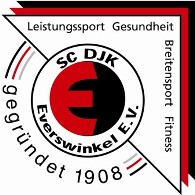 Geschäftsbericht über das Jahr 2020
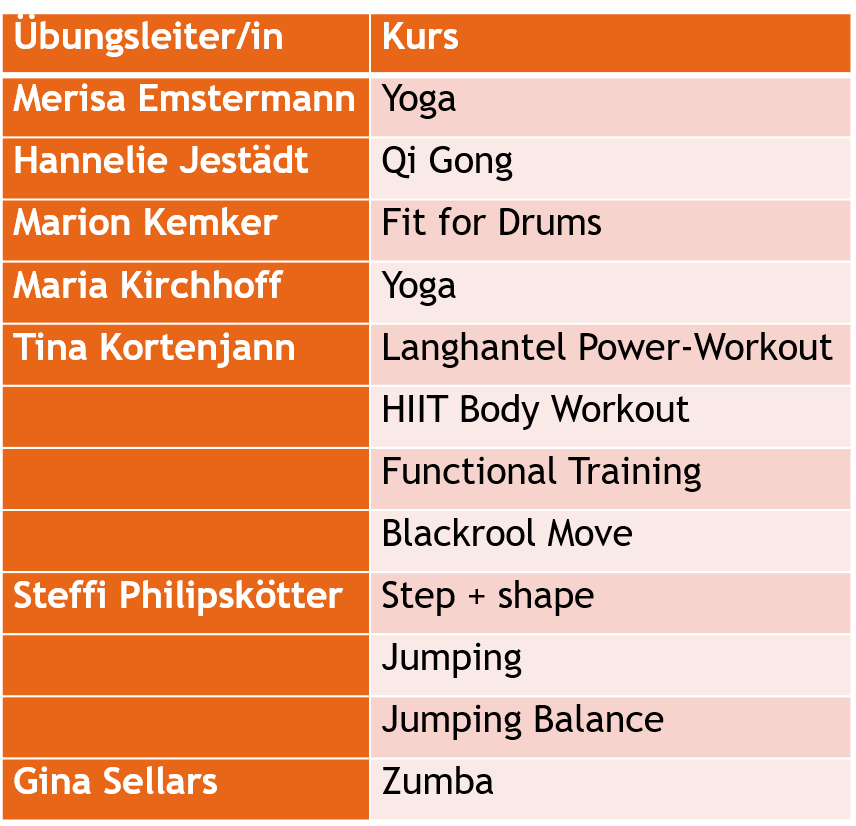 Begrüßung durch Vorsitzenden Martin Steinbach
Protokoll der Mitgliederversammlung 2020
Geschäftsbericht über das Jahr 2020durch den Vorsitzenden Martin Steinbach
Bericht des Schatzmeisters Dieter Rengers
Bericht der Kassenprüfer Ulrike Walter / Axel Korn
Entlastung des Vorstandes
Vorstandswahlen a. Geschäftsführer/in (nicht besetzt)b. Stellvertr. Vorsitzende/r (Markus Schöfbeck)c.	 Sportwart/in Wettkampf (Stefan Dieckmann)d. Marketingleiter/in (Verena Kortmann)e. Beisitzer/in (André Henning)f.	 Beisitzer/in (Christian Maas)
Wahl Kassenprüfer/in
Anträge	- Wahl von Josef Riesenbeck zum Ehrenvorsitzenden	- Einmalige Reduzierung des Grundbeitrags im 2. Quartal	- Information zum Tausch der Flächen
Ehrungen
SC DJK-Ausblick auf das Jahr 2021
Informationen und Diskussion
Fit4Drums
Blackroll Move
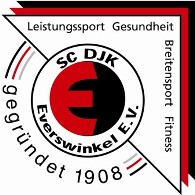 Finanzbericht über das Jahr 2020
Zeitraum vom 01. Januar 2020 bis zum 31. Dezember 2020
 
Bestehende Giro-Konten (Geschäftskonten)

Sparkasse Münsterland OstIBAN: DE90 4005 0150 0002 0101 22 &IBAN: DE58 4005 0150 0002 0217 56

Vereinigte Volksbank Münsterland NordIBAN: DE94 4036 1906 8687 7700 00

Rücklagenkonto SchießstandSparkasse Münsterland OstIBAN: DE60 4005 0150 0154 5108 61
Begrüßung durch Vorsitzenden Martin Steinbach
Protokoll der Mitgliederversammlung 2020
Geschäftsbericht über das Jahr 2020durch den Vorsitzenden Martin Steinbach
Bericht des Schatzmeisters Dieter Rengers
Bericht der Kassenprüfer Ulrike Walter / Axel Korn
Entlastung des Vorstandes
Vorstandswahlen a.	 Geschäftsführer/in (nicht besetzt)b. Stellvertr. Vorsitzende/r (Markus Schöfbeck)c.	 Sportwart/in Wettkampf (Stefan Dieckmann)d. Marketingleiter/in (Verena Kortmann)e. Beisitzer/in (André Henning)f. Beisitzer/in (Christian Maas)
Wahl Kassenprüfer/in
Anträge	- Wahl von Josef Riesenbeck zum Ehrenvorsitzenden	- Einmalige Reduzierung des Grundbeitrags im 2. Quartal	- Information zum Tausch der Flächen
Ehrungen
SC DJK-Ausblick auf das Jahr 2021
Informationen und Diskussion
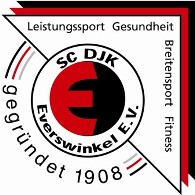 Finanzbericht über das Jahr 2020
Stand der Giro-Konten (Geschäftskonten) 
per 01. Januar 2020
Geschäftskonto Sparkasse		=	  9.333,55 EUR
Konto für Sonderaktionen		=	  1.012,99 EUR
Geschäftskonto Volksbank		=	10.172,64 EUR
Rücklagenkonto Schießstand		=	45.000,00 EUR
				                   	      65.519,18 EUR
 
plus Einnahmen 2020		     	      746.836,38 EUR
 
					       	   HA       812.355,56 EUR
 
Minus Ausgaben 2020		              703.094,38 EUR
 
Soll-Bestand per 31. Dezember 2020							   HA     109.261,18 EUR
 
Ist-Bestand per 31. Dezember 2020
Geschäftskonto Sparkasse		= 	16.364,96 EUR
Konto für Sonderaktionen		=	  1.078,41 EUR
Geschäftskonto Volksbank		=	11.817,81 EUR
Rücklagenkonto Schießstand		=      80.000,00 EUR
 					       	   HA     109.261,18 EUR
Begrüßung durch Vorsitzenden Martin Steinbach
Protokoll der Mitgliederversammlung 2020
Geschäftsbericht über das Jahr 2020durch den Vorsitzenden Martin Steinbach
Bericht des Schatzmeisters Dieter Rengers
Bericht der Kassenprüfer Ulrike Walter / Axel Korn
Entlastung des Vorstandes
Vorstandswahlen a.	 Geschäftsführer/in (nicht besetzt)b. Stellvertr. Vorsitzende/r (Markus Schöfbeck)c.	 Sportwart/in Wettkampf (Stefan Dieckmann)d. Marketingleiter/in (Verena Kortmann)e. Beisitzer/in (André Henning)f.	 Beisitzer/in (Christian Maas)
Wahl Kassenprüfer/in
Anträge	- Wahl von Josef Riesenbeck zum Ehrenvorsitzenden	- Einmalige Reduzierung des Grundbeitrags im 2. Quartal	- Information zum Tausch der Flächen
Ehrungen
SC DJK-Ausblick auf das Jahr 2021
Informationen und Diskussion
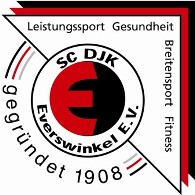 Finanzbericht über das Jahr 2020
Begrüßung durch Vorsitzenden Martin Steinbach
Protokoll der Mitgliederversammlung 2020
Geschäftsbericht über das Jahr 2020durch den Vorsitzenden Martin Steinbach
Bericht des Schatzmeisters Dieter Rengers
Bericht der Kassenprüfer Ulrike Walter / Axel Korn
Entlastung des Vorstandes
Vorstandswahlen a.	 Geschäftsführer/in (nicht besetzt)b. Stellvertr. Vorsitzende/r (Markus Schöfbeck)c.	 Sportwart/in Wettkampf (Stefan Dieckmann)d. Marketingleiter/in (Verena Kortmann)e. Beisitzer/in (André Henning)f.	 Beisitzer/in (Christian Maas)
Wahl Kassenprüfer/in
Anträge	- Wahl von Josef Riesenbeck zum Ehrenvorsitzenden 	- Einmalige Reduzierung des Grundbeitrags im 2. Quartal	- Information zum Tausch der Flächen
Ehrungen
SC DJK-Ausblick auf das Jahr 2021
Informationen und Diskussion
Gebildete Rücklagen auf Termin- oder Festgeldkonten

Ca. 300.000,00 €

Diese sind zweckgebunden für (Um-) Baumaßnahmen, wie die Tennisumkleide, die neue Flutlichtanlage und den Schießstand.

Zudem dient die Rücklage auch dazu, den laufenden Betrieb (z.B. Beiträge, Personal) sicherzustellen.
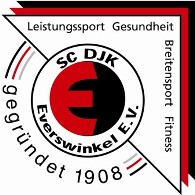 Bericht der Kassenprüfer Ulrike Walter und Axel Korn
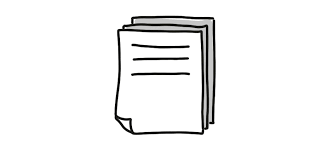 Begrüßung durch Vorsitzenden Martin Steinbach
Protokoll der Mitgliederversammlung 2020
Geschäftsbericht über das Jahr 2020durch den Vorsitzenden Martin Steinbach
Bericht des Schatzmeisters Dieter Rengers
Bericht der Kassenprüfer Ulrike Walter / Axel Korn
Entlastung des Vorstandes
Vorstandswahlen a.	 Geschäftsführer/in (nicht besetzt)b. Stellvertr. Vorsitzende/r (Markus Schöfbeck)c.	 Sportwart/in Wettkampf (Stefan Dieckmann)d. Marketingleiter/in (Verena Kortmann)e. Beisitzer/in (André Henning)f.	 Beisitzer/in (Christian Maas)
Wahl Kassenprüfer/in
Anträge	- Wahl von Josef Riesenbeck zum Ehrenvorsitzenden	- Einmalige Reduzierung des Grundbeitrags im 2. Quartal	- Information zum Tausch der Flächen
Ehrungen
SC DJK-Ausblick auf das Jahr 2021
Informationen und Diskussion
Bericht 
2020
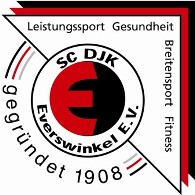 Entlastung des Vorstandes
Begrüßung durch Vorsitzenden Martin Steinbach
Protokoll der Mitgliederversammlung 2020
Geschäftsbericht über das Jahr 2020durch den Vorsitzenden Martin Steinbach
Bericht des Schatzmeisters Dieter Rengers
Bericht der Kassenprüfer Ulrike Walter / Axel Korn
Entlastung des Vorstandes
Vorstandswahlen a.	 Geschäftsführer/in (nicht besetzt)b. Stellvertr. Vorsitzende/r (Markus Schöfbeck)c.	 Sportwart/in Wettkampf (Stefan Dieckmann)d. Marketingleiter/in (Verena Kortmann)e. Beisitzer/in (André Henning)f.	 Beisitzer/in (Christian Maas)
Wahl Kassenprüfer/in
Anträge	- Wahl von Josef Riesenbeck zum Ehrenvorsitzenden	- Einmalige Reduzierung des Grundbeitrags im 2. Quartal	- Information zum Tausch der Flächen
Ehrungen
SC DJK-Ausblick auf das Jahr 2021
Informationen und Diskussion
Abstimmung 
zur 
Entlastung des Vorstandes
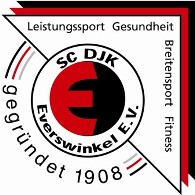 Vorstandswahlen
Bis auf Christian Maas standen alle Positionen auch schon im vergangenen Jahr zur Wahl. Da damals der gesamte Geschäftsführende Vorstand neu gewählt wurde, sind einige Posten nur für ein Jahr gewählt worden, damit die Handlungsfähigkeit des Vorstands gewährleistet bleibt.

Jede Person wird für zwei Jahre gewählt.
Begrüßung durch Vorsitzenden Martin Steinbach
Protokoll der Mitgliederversammlung 2020
Geschäftsbericht über das Jahr 2020durch den Vorsitzenden Martin Steinbach
Bericht des Schatzmeisters Dieter Rengers
Bericht der Kassenprüfer Ulrike Walter / Axel Korn
Entlastung des Vorstandes
Vorstandswahlen a.	 Geschäftsführer/in (nicht besetzt)b. Stellvertr. Vorsitzende/r (Markus Schöfbeck)c.	 Sportwart/in Wettkampf (Stefan Dieckmann)d. Marketingleiter/in (Verena Kortmann)e. Beisitzer/in (André Henning)f.	 Beisitzer/in (Christian Maas)
Wahl Kassenprüfer/in
Anträge	- Wahl von Josef Riesenbeck zum Ehrenvorsitzenden	- Einmalige Reduzierung des Grundbeitrags im 2. Quartal	- Information zum Tausch der Flächen
Ehrungen
SC DJK-Ausblick auf das Jahr 2021
Informationen und Diskussion
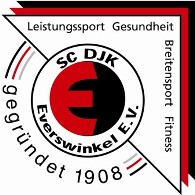 Vorstandswahlen
Der Posten der Geschäftsführerin / des Geschäftsführers wurde in der letzten Mitgliederversammlung nicht besetzt. 

Für den Fall, dass diese Position auch in diesem Jahr nicht ehrenamtlich besetzt werden kann, hat der Geschäftsführende Vorstand folgendes Konzept ausgearbeitet.
Begrüßung durch Vorsitzenden Martin Steinbach
Protokoll der Mitgliederversammlung 2020
Geschäftsbericht über das Jahr 2020durch den Vorsitzenden Martin Steinbach
Bericht des Schatzmeisters Dieter Rengers
Bericht der Kassenprüfer Ulrike Walter / Axel Korn
Entlastung des Vorstandes
Vorstandswahlen a. Geschäftsführer/in (nicht besetzt)b. Stellvertr. Vorsitzende/r (Markus Schöfbeck)c.	 Sportwart/in Wettkampf (Stefan Dieckmann)d. Marketingleiter/in (Verena Kortmann)e. Beisitzer/in (André Henning)f.	 Beisitzer/in (Christian Maas)
Wahl Kassenprüfer/in
Anträge	- Wahl von Josef Riesenbeck zum Ehrenvorsitzenden	- Einmalige Reduzierung des Grundbeitrags im 2. Quartal	- Information zum Tausch der Flächen
Ehrungen
SC DJK-Ausblick auf das Jahr 2021
Informationen und Diskussion
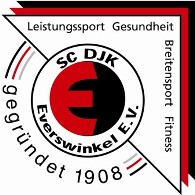 Vorstandswahlen
Markus Schöfbeck befasst sich im Geschäftsführenden Vorstand mit den Liegenschaften und den Sportstätten des Vereins. Er ist hauptverantwortlich für (Um-) Baumaßnahmen.
Begrüßung durch Vorsitzenden Martin Steinbach
Protokoll der Mitgliederversammlung 2020
Geschäftsbericht über das Jahr 2020durch den Vorsitzenden Martin Steinbach
Bericht des Schatzmeisters Dieter Rengers
Bericht der Kassenprüfer Ulrike Walter / Axel Korn
Entlastung des Vorstandes
Vorstandswahlen a. Geschäftsführer/in (nicht besetzt)b. Stellvertr. Vorsitzende/r (Markus Schöfbeck)c.	 Sportwart/in Wettkampf (Stefan Dieckmann)d. Marketingleiter/in (Verena Kortmann)e. Beisitzer/in (André Henning)f.	 Beisitzer/in (Christian Maas)
Wahl Kassenprüfer/in
Anträge	- Wahl von Josef Riesenbeck zum Ehrenvorsitzenden	- Einmalige Reduzierung des Grundbeitrags im 2. Quartal	- Information zum Tausch der Flächen
Ehrungen
SC DJK-Ausblick auf das Jahr 2021
Informationen und Diskussion
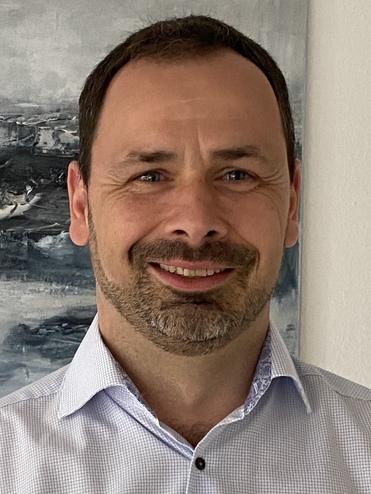 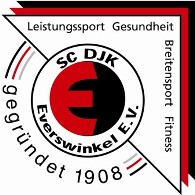 Vorstandswahlen
Stefan Dieckmanns Hauptaufgabe umfasst die Organisation und Durchführung der beiden Läufe. Er ist zudem der Datenschutzbeauftragte des Vereins.
Begrüßung durch Vorsitzenden Martin Steinbach
Protokoll der Mitgliederversammlung 2020
Geschäftsbericht über das Jahr 2020durch den Vorsitzenden Martin Steinbach
Bericht des Schatzmeisters Dieter Rengers
Bericht der Kassenprüfer Ulrike Walter / Axel Korn
Entlastung des Vorstandes
Vorstandswahlen a.	 Geschäftsführer/in (nicht besetzt)b. Stellvertr. Vorsitzende/r (Markus Schöfbeck)c.	 Sportwart/in Wettkampf (Stefan Dieckmann)d. Marketingleiter/in (Verena Kortmann)e. Beisitzer/in (André Henning)f.	 Beisitzer/in (Christian Maas)
Wahl Kassenprüfer/in
Anträge	- Wahl von Josef Riesenbeck zum Ehrenvorsitzenden	- Einmalige Reduzierung des Grundbeitrags im 2. Quartal	- Information zum Tausch der Flächen
Ehrungen
SC DJK-Ausblick auf das Jahr 2021
Informationen und Diskussion
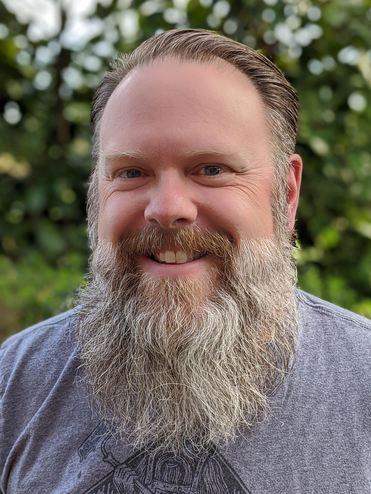 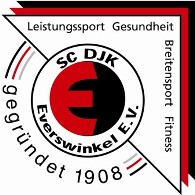 Vorstandswahlen
Verena Kortmann ist für die Öffentlichkeitsarbeit, hier im Besonderen die Homepage des Vereins, zuständig.
Begrüßung durch Vorsitzenden Martin Steinbach
Protokoll der Mitgliederversammlung 2020
Geschäftsbericht über das Jahr 2020durch den Vorsitzenden Martin Steinbach
Bericht des Schatzmeisters Dieter Rengers
Bericht der Kassenprüfer Ulrike Walter / Axel Korn
Entlastung des Vorstandes
Vorstandswahlen a.	 Geschäftsführer/in (nicht besetzt)b. Stellvertr. Vorsitzende/r (Markus Schöfbeck)c.	 Sportwart/in Wettkampf (Stefan Dieckmann)d. Marketingleiter/in (Verena Kortmann)e. Beisitzer/in (André Henning)f.	 Beisitzer/in (Christian Maas)
Wahl Kassenprüfer/in
Anträge	- Wahl von Josef Riesenbeck zum Ehrenvorsitzenden	- Einmalige Reduzierung des Grundbeitrags im 2. Quartal	- Information zum Tausch der Flächen
Ehrungen
SC DJK-Ausblick auf das Jahr 2021
Informationen und Diskussion
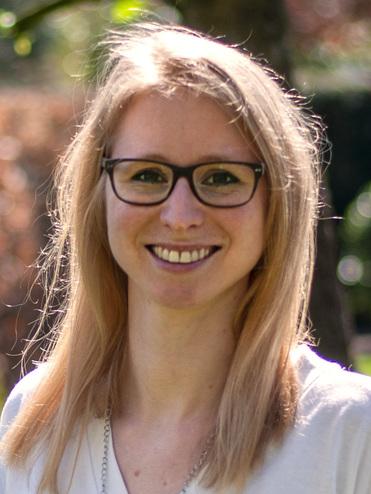 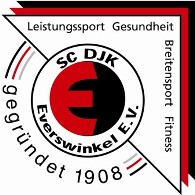 Vorstandswahlen
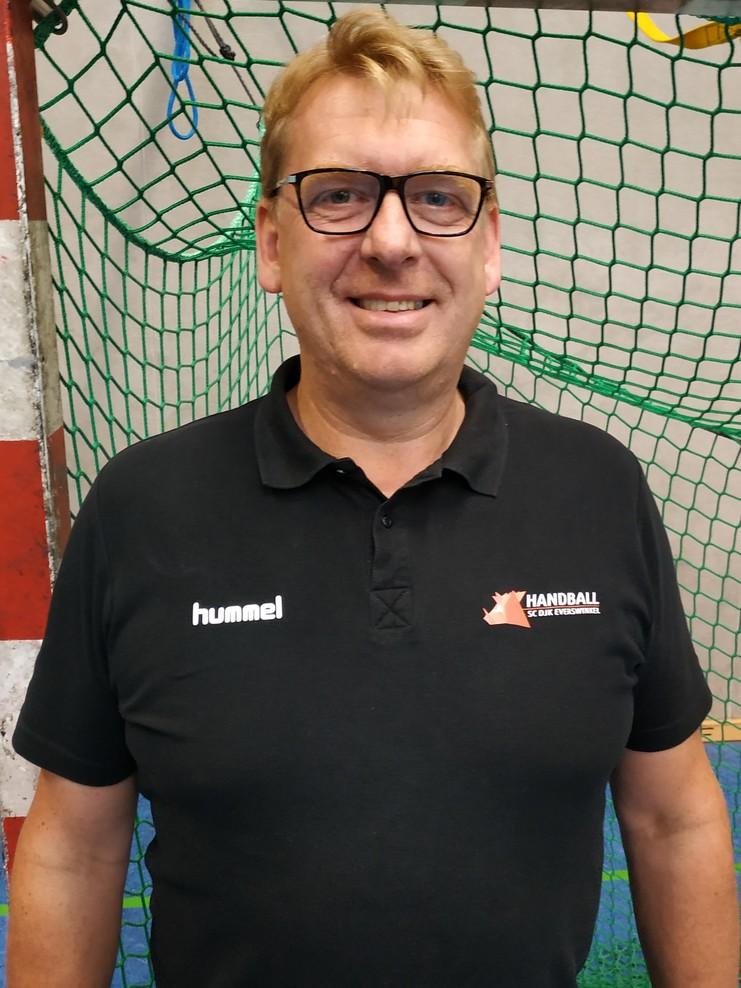 André Henning ist als beratendes Mitglied Teil des Geschäftsführenden Vorstands.
Begrüßung durch Vorsitzenden Martin Steinbach
Protokoll der Mitgliederversammlung 2020
Geschäftsbericht über das Jahr 2020durch den Vorsitzenden Martin Steinbach
Bericht des Schatzmeisters Dieter Rengers
Bericht der Kassenprüfer Ulrike Walter / Axel Korn
Entlastung des Vorstandes
Vorstandswahlen a.	 Geschäftsführer/in (nicht besetzt)b. Stellvertr. Vorsitzende/r (Markus Schöfbeck)c.	 Sportwart/in Wettkampf (Stefan Dieckmann)d. Marketingleiter/in (Verena Kortmann)e. Beisitzer/in (André Henning)f.	 Beisitzer/in (Christian Maas)
Wahl Kassenprüfer/in
Anträge	- Wahl von Josef Riesenbeck zum Ehrenvorsitzenden	- Einmalige Reduzierung des Grundbeitrags im 2. Quartal	- Information zum Tausch der Flächen
Ehrungen
SC DJK-Ausblick auf das Jahr 2021
Informationen und Diskussion
Christian Maas ist zuständig für das
Sportabzeichen.

Alle Beisitzer haben besondere 
Aufgaben entsprechend ihrer 
Qualifikationen und unterstützen 
den Verein u.a. bei Veranstaltungen.


Christian Maas steht aus beruflichen Gründen für den Posten des Beisitzers nicht mehr zur Verfügung.
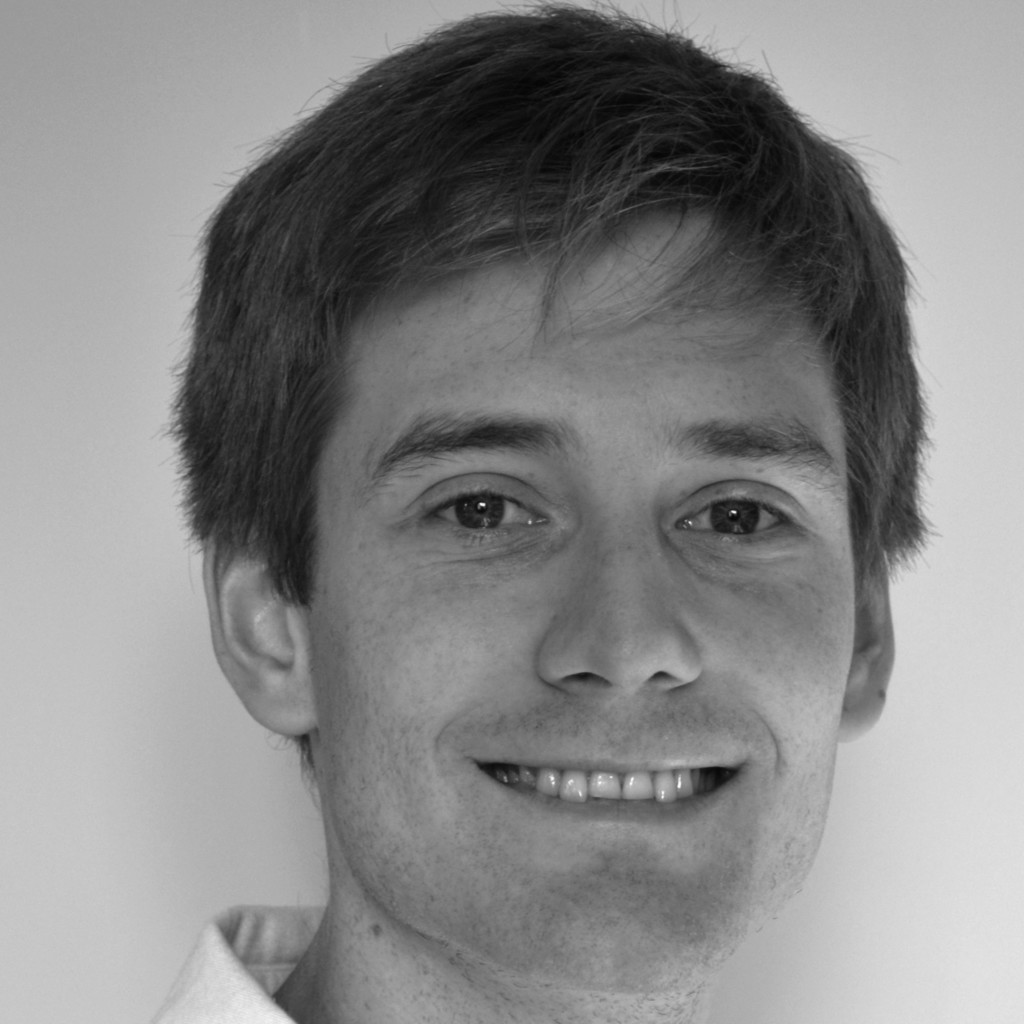 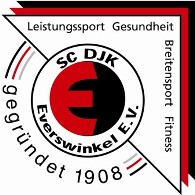 Wahl Kassenprüfer/in
Ulrike Walter hat in den letzten beiden Jahren die Kasse geprüft und scheidet als Kassenprüferin aus. 

Axel Korn bleibt noch ein Jahr Kassenprüfer.

Der Vorschlag für eine/n neue/n Kassenprüfer/in muss aus der Versammlung kommen!
Begrüßung durch Vorsitzenden Martin Steinbach
Protokoll der Mitgliederversammlung 2020
Geschäftsbericht über das Jahr 2020durch den Vorsitzenden Martin Steinbach
Bericht des Schatzmeisters Dieter Rengers
Bericht der Kassenprüfer Ulrike Walter / Axel Korn
Entlastung des Vorstandes
Vorstandswahlen a.	 Geschäftsführer/in (nicht besetzt)b. Stellvertr. Vorsitzende/r (Markus Schöfbeck)c.	 Sportwart/in Wettkampf (Stefan Dieckmann)d. Marketingleiter/in (Verena Kortmann)e. Beisitzer/in (André Henning)f.	 Beisitzer/in (Christian Maas)
Wahl Kassenprüfer/in
Anträge	- Wahl von Josef Riesenbeck zum Ehrenvorsitzenden	- Einmalige Reduzierung des Grundbeitrags im 2. Quartal	- Information zum Tausch der Flächen
Ehrungen
SC DJK-Ausblick auf das Jahr 2021
Informationen und Diskussion
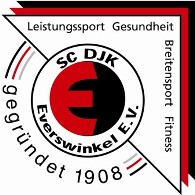 Anträge
Wahl zum Ehrenvorsitzenden
Begrüßung durch Vorsitzenden Martin Steinbach
Protokoll der Mitgliederversammlung 2020
Geschäftsbericht über das Jahr 2020durch den Vorsitzenden Martin Steinbach
Bericht des Schatzmeisters Dieter Rengers
Bericht der Kassenprüfer Ulrike Walter / Axel Korn
Entlastung des Vorstandes
Vorstandswahlen a.	 Geschäftsführer/in (nicht besetzt)b. Stellvertr. Vorsitzende/r (Markus Schöfbeck)c.	 Sportwart/in Wettkampf (Stefan Dieckmann)d. Marketingleiter/in (Verena Kortmann)e. Beisitzer/in (André Henning)f.	 Beisitzer/in (Christian Maas)
Wahl Kassenprüfer/in
Anträge- Wahl von Josef Riesenbeck zum Ehrenvorsitzenden- Einmalige Reduzierung des Grundbeitrags im 2. Quartal- Information zum Tausch der Flächen
Ehrungen
SC DJK-Ausblick auf das Jahr 2021
Informationen und Diskussion
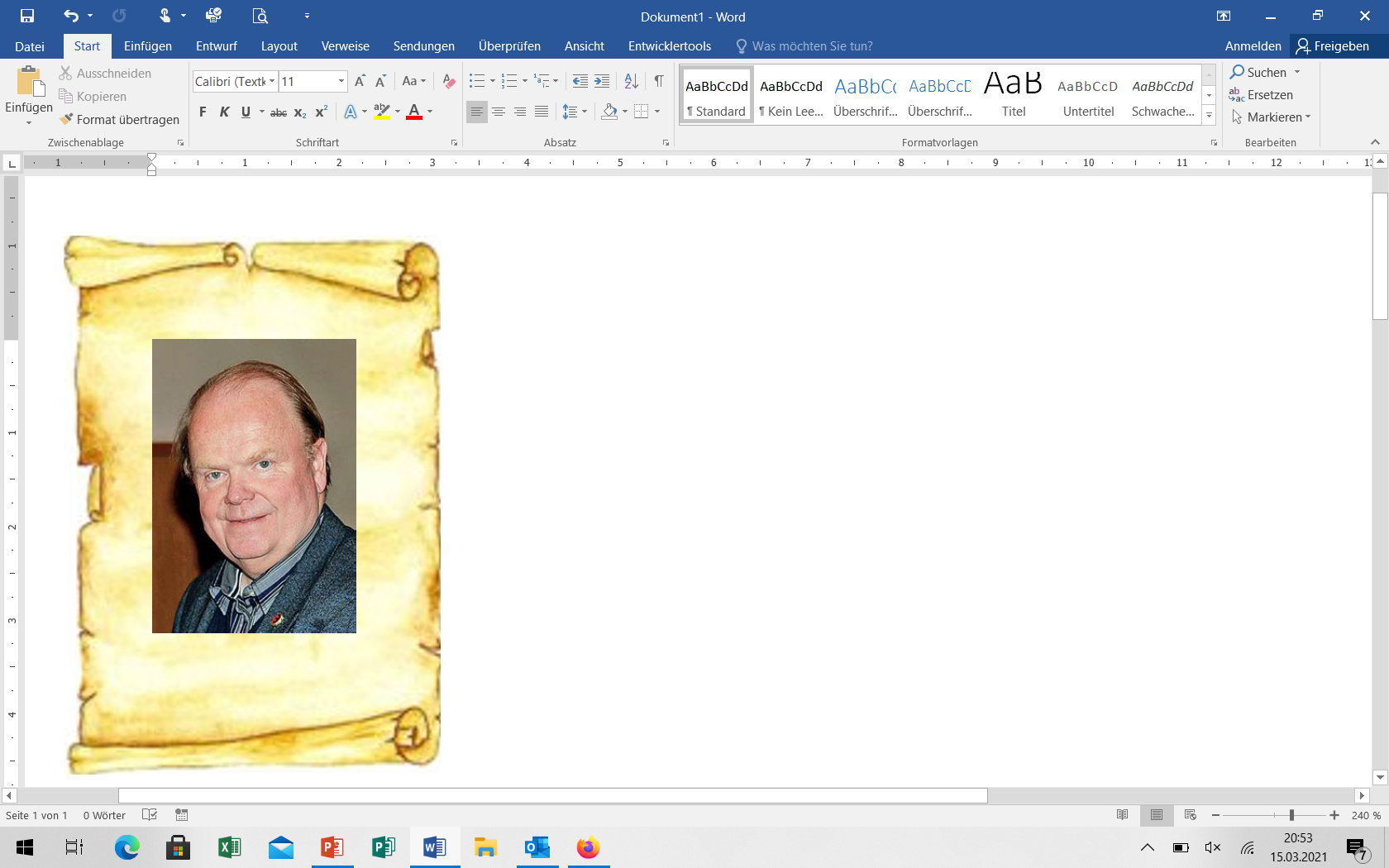 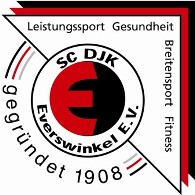 Anträge
Ähnlich viele Abmeldungen 2020: 224
Weniger Neuanmeldungen: 180
Mitgliederverlust 44 Personen
HH-Ergebnis 2020 ist trotz Corona positiv
Vereine in der Nachbarschaft haben teilweise Beiträge reduziert
Im SC DJK lt. Satzung nur durch Beschluss der Mitgliederversammlung möglich

Finanzielle Folgen einer möglichen Reduzierung

Einnahmeverlust in Höhe von:

Ein Quartalsbeitrag	= 28.000 € (etwa 14 € pro Mitglied)

Halber Quartalsbeitrag 	= 14.000 € (etwa 7 € pro Mitglied)

Abteilungsbeitrag		= 12.725 €
Begrüßung durch Vorsitzenden Martin Steinbach
Protokoll der Mitgliederversammlung 2020
Geschäftsbericht über das Jahr 2020durch den Vorsitzenden Martin Steinbach
Bericht des Schatzmeisters Dieter Rengers
Bericht der Kassenprüfer Ulrike Walter / Axel Korn
Entlastung des Vorstandes
Vorstandswahlen a.	 Geschäftsführer/in (nicht besetzt)b. Stellvertr. Vorsitzende/r (Markus Schöfbeck)c.	 Sportwart/in Wettkampf (Stefan Dieckmann)d. Marketingleiter/in (Verena Kortmann)e. Beisitzer/in (André Henning)f.	 Beisitzer/in (Christian Maas)
Wahl Kassenprüfer/in
Anträge- Wahl von Josef Riesenbeck zum Ehrenvorsitzenden- Einmalige Reduzierung des Grundbeitrags im 2. Quartal- Information zum Tausch der Flächen
Ehrungen
SC DJK-Ausblick auf das Jahr 2021
Informationen und Diskussion
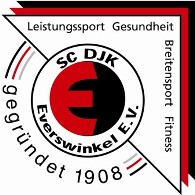 Anträge
Information zum Tausch der Flächen
Begrüßung durch Vorsitzenden Martin Steinbach
Protokoll der Mitgliederversammlung 2020
Geschäftsbericht über das Jahr 2020durch den Vorsitzenden Martin Steinbach
Bericht des Schatzmeisters Dieter Rengers
Bericht der Kassenprüfer Ulrike Walter / Axel Korn
Entlastung des Vorstandes
Vorstandswahlen a.	 Geschäftsführer/in (nicht besetzt)b. Stellvertr. Vorsitzende/r (Markus Schöfbeck)c.	 Sportwart/in Wettkampf (Stefan Dieckmann)d. Marketingleiter/in (Verena Kortmann)e. Beisitzer/in (André Henning)f.	 Beisitzer/in (Christian Maas)
Wahl Kassenprüfer/in
Anträge- Wahl von Josef Riesenbeck zum Ehrenvorsitzenden- Einmalige Reduzierung des Grundbeitrags im 2. Quartal- Information zum Tausch der Flächen
Ehrungen
SC DJK-Ausblick auf das Jahr 2021
Informationen und Diskussion
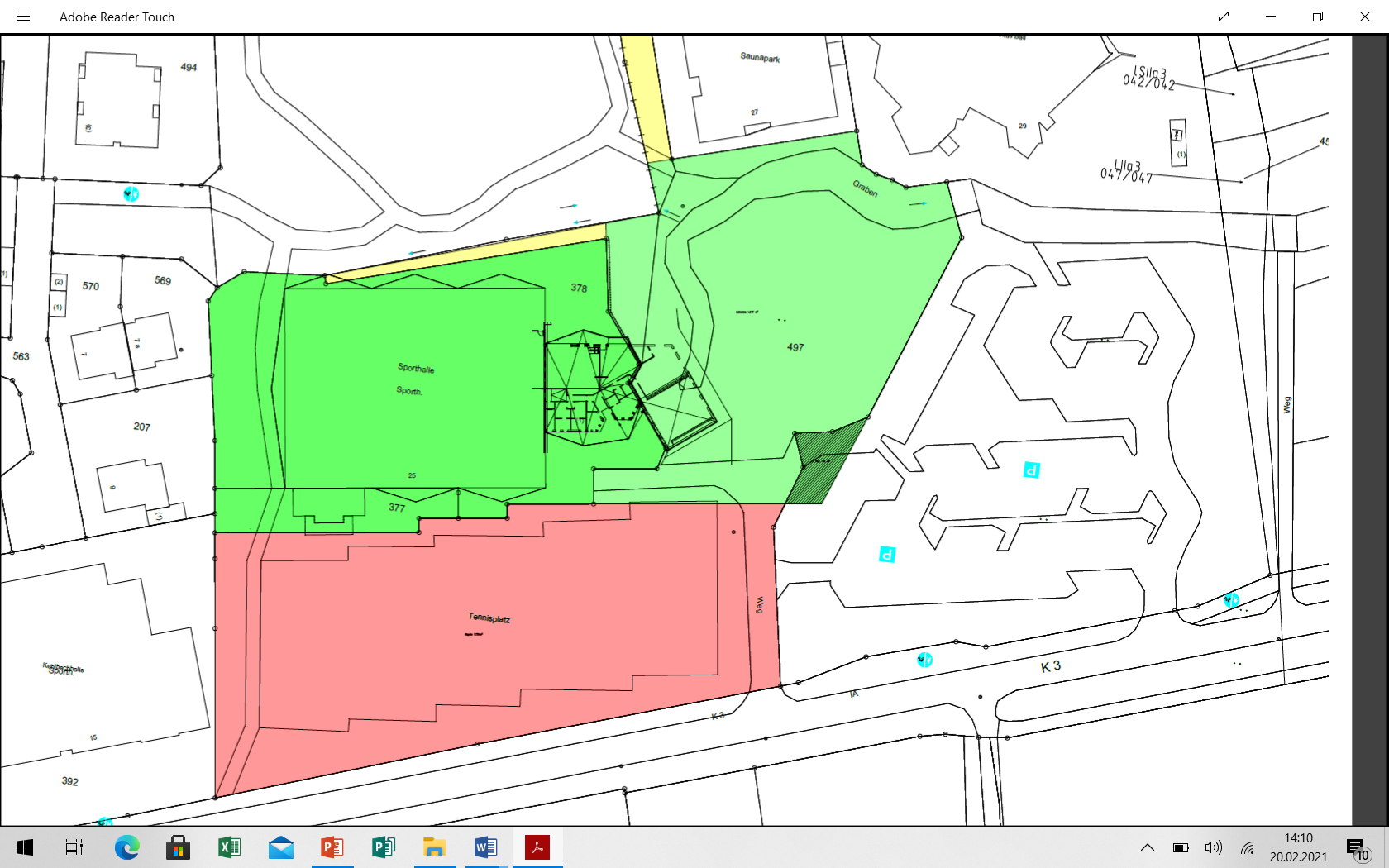 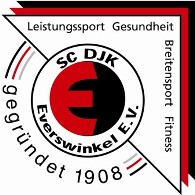 Ehrungen
Bronzene Ehrennadel für langjährige Mitarbeit im Vorstand

Christian Maas 	Jugendleiter				Abteilungsleiter Volleyball				Beisitzer
Begrüßung durch Vorsitzenden Martin Steinbach
Protokoll der Mitgliederversammlung 2020
Geschäftsbericht über das Jahr 2020durch den Vorsitzenden Martin Steinbach
Bericht des Schatzmeisters Dieter Rengers
Bericht der Kassenprüfer Ulrike Walter / Axel Korn
Entlastung des Vorstandes
Vorstandswahlen a.	 Geschäftsführer/in (nicht besetzt)b. Stellvertr. Vorsitzende/r (Markus Schöfbeck)c. Sportwart/in Wettkampf (Stefan Dieckmann)d. Marketingleiter/in (Verena Kortmann)e. Beisitzer/in (André Henning)f. Beisitzer/in (Christian Maas)
Wahl Kassenprüfer/in
Anträge- Wahl von Josef Riesenbeck zum Ehrenvorsitzenden- Einmalige Reduzierung des Grundbeitrags im 2. Quartal- Information zum Tausch der Flächen
Ehrungen
SC DJK-Ausblick auf das Jahr 2021
Informationen und Diskussion
Silberne Ehrennadel für 25 Jahre Mitgliedschaft

Barbara Farwick	Marius Gausebeck	Rolf Grote
Barbara Herweg	Sigrid Korte		Marlis Kühne
Christian Lueg		Dieter Meyering	Falk Siemann
Maria Siemann		Georg Sokolowski	Annika Wedeking
Udo Wonnemann 	Andrea Wiedemann	Barbara Wessels-Toepper
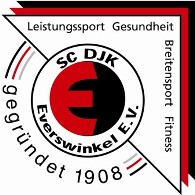 Ehrungen
Goldene Ehrennadel für 40 Jahre Mitgliedschaft

Michael Becker	Martin Ewers		Michael Gausebeck
Ingo Gerwin		Fred Heinemann	Annemarie Wedeking
Margot Kortmann	Falk Mengedoth	Elfriede Oberholz
Michael Perdun	Hildegund Richter	Markus Schöfbeck
Michael Scholz		Julia Kötting
Begrüßung durch Vorsitzenden Martin Steinbach
Protokoll der Mitgliederversammlung 2020
Geschäftsbericht über das Jahr 2020durch den Vorsitzenden Martin Steinbach
Bericht des Schatzmeisters Dieter Rengers
Bericht der Kassenprüfer Ulrike Walter / Axel Korn
Entlastung des Vorstandes
Vorstandswahlen a.	 Geschäftsführer/in (nicht besetzt)b. Stellvertr. Vorsitzende/r (Markus Schöfbeck)c.	 Sportwart/in Wettkampf (Stefan Dieckmann)d. Marketingleiter/in (Verena Kortmann)e. Beisitzer/in (André Henning)f.	 Beisitzer/in (Christian Maas)
Wahl Kassenprüfer/in
Anträge- Wahl von Josef Riesenbeck zum Ehrenvorsitzenden- Einmalige Reduzierung des Grundbeitrags im 2. Quartal- Information zum Tausch der Flächen
Ehrungen
SC DJK-Ausblick auf das Jahr 2021
Informationen und Diskussion
Ehrenurkunde für 50 Jahre Mitgliedschaft

Ine Beer		 	Paul Brockhausen	Heinrich Roggenland 
Monika Hanhart 	Josef Wiedemann 	Stephan Brockhausen 
Dietmar Sroka 		Roland Kemper		Vera Kortmann
Ehrenurkunde für 60 Jahre Mitgliedschaft 

Josef Riesenbeck	Ludger Kindermann 	Friedhelm Hempelmann
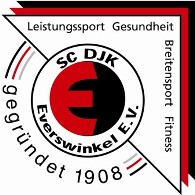 Ausblick auf 2021
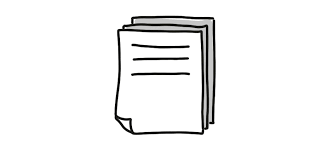 Begrüßung durch Vorsitzenden Martin Steinbach
Protokoll der Mitgliederversammlung 2020
Geschäftsbericht über das Jahr 2020durch den Vorsitzenden Martin Steinbach
Bericht des Schatzmeisters Dieter Rengers
Bericht der Kassenprüfer Ulrike Walter / Axel Korn
Entlastung des Vorstandes
Vorstandswahlen a.	 Geschäftsführer/in (nicht besetzt)b. Stellvertr. Vorsitzende/r (Markus Schöfbeck)c.	 Sportwart/in Wettkampf (Stefan Dieckmann)d. Marketingleiter/in (Verena Kortmann)e. Beisitzer/in (André Henning)f.	 Beisitzer/in (Christian Maas)
Wahl Kassenprüfer/in
Anträge- Wahl von Josef Riesenbeck zum Ehrenvorsitzenden- Einmalige Reduzierung des Grundbeitrags im 2. Quartal- Information zum Tausch der Flächen
Ehrungen
SC DJK-Ausblick auf das Jahr 2021
Informationen und Diskussion
Ausblick 
2021
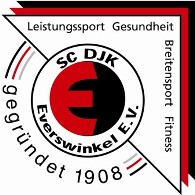 Informationen und Diskussion
Begrüßung durch Vorsitzenden Martin Steinbach
Protokoll der Mitgliederversammlung 2020
Geschäftsbericht über das Jahr 2020durch den Vorsitzenden Martin Steinbach
Bericht des Schatzmeisters Dieter Rengers
Bericht der Kassenprüfer Ulrike Walter / Axel Korn
Entlastung des Vorstandes
Vorstandswahlen a.	  Geschäftsführer/in (nicht besetzt)b. Stellvertr. Vorsitzende/r (Markus Schöfbeck)c.	 Sportwart/in Wettkampf (Stefan Dieckmann)d. Marketingleiter/in (Verena Kortmann)e. Beisitzer/in (André Henning)f.	 Beisitzer/in (Christian Maas)
Wahl Kassenprüfer/in
Anträge- Wahl von Josef Riesenbeck zum Ehrenvorsitzenden- Einmalige Reduzierung des Grundbeitrags im 2. Quartal- Information zum Tausch der Flächen
Ehrungen
SC DJK-Ausblick auf das Jahr 2021
Informationen und Diskussion
Informationen 
und 
Diskussion
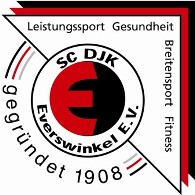 Wir bedanken uns für eure Aufmerksamkeit und wünschen allen einen guten Heimweg.
BLEIBT GESUND!